Stages of Social Work Process
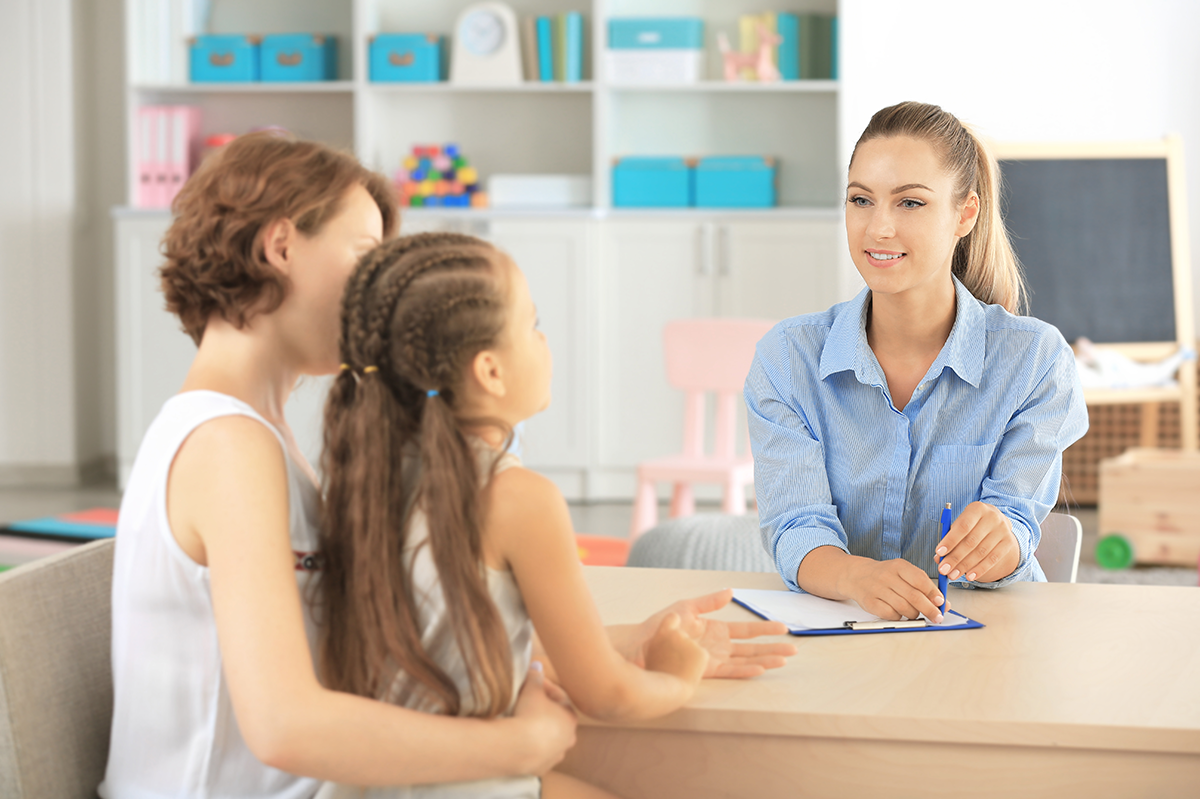 7-Step Process for Social Work Client Engagement

Contact us any time with questions at: Socialworkportal.com/contact-us
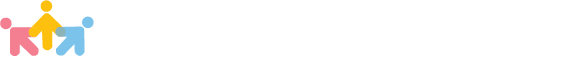 Social Work Process (7-Steps)
This process is designed to be flexible enough to use for many different types of social work interventions.
1. Interview
3. Assess
2. Research
4. Create Plan
Interview the client and any other relevant parties to gather subjective information about their situation.
Review the subjective and objective information you’ve gathered and write your assessment of the situation.
Research any history of the individual in your organization's database or files or those of partner organizations.
Based on your assessment, create a step-by-step care plan for the client, including desired outcomes.
Get an online task checklist of this process: https://www.socialworkportal.com/free-templates/#Free-Social-Worker-Checklist
Social Work Process (7-Steps)
This process is designed to be flexible enough to use for many different types of social work interventions.
5. Implement & Monitor
7. Terminate Plan
6. Review
Additional Step, if needed
Work with the client, referral agencies, and members of the care team to implement the plan and monitor progress.
Conduct exit interview, transition the client to self-sufficiency or another agency, and terminate the care plan.
Once the care plan is complete, review the outcome and make recommendations for continuation or termination.
If applicable, follow up with client to keep them on a positive path to overcoming their problem.
Get an online task checklist of this process: https://www.socialworkportal.com/free-templates/#Free-Social-Worker-Checklist